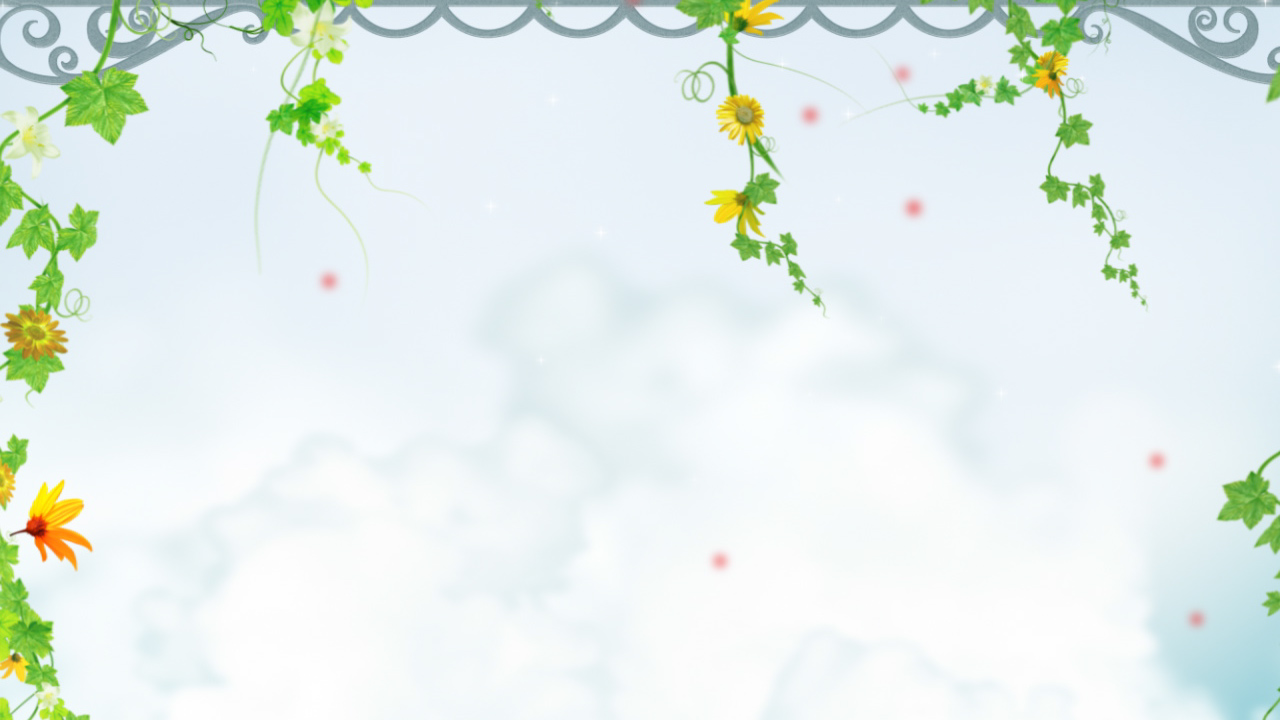 THỰC HÀNH TIẾNG VIỆT
BIỆN PHÁP TU TỪ
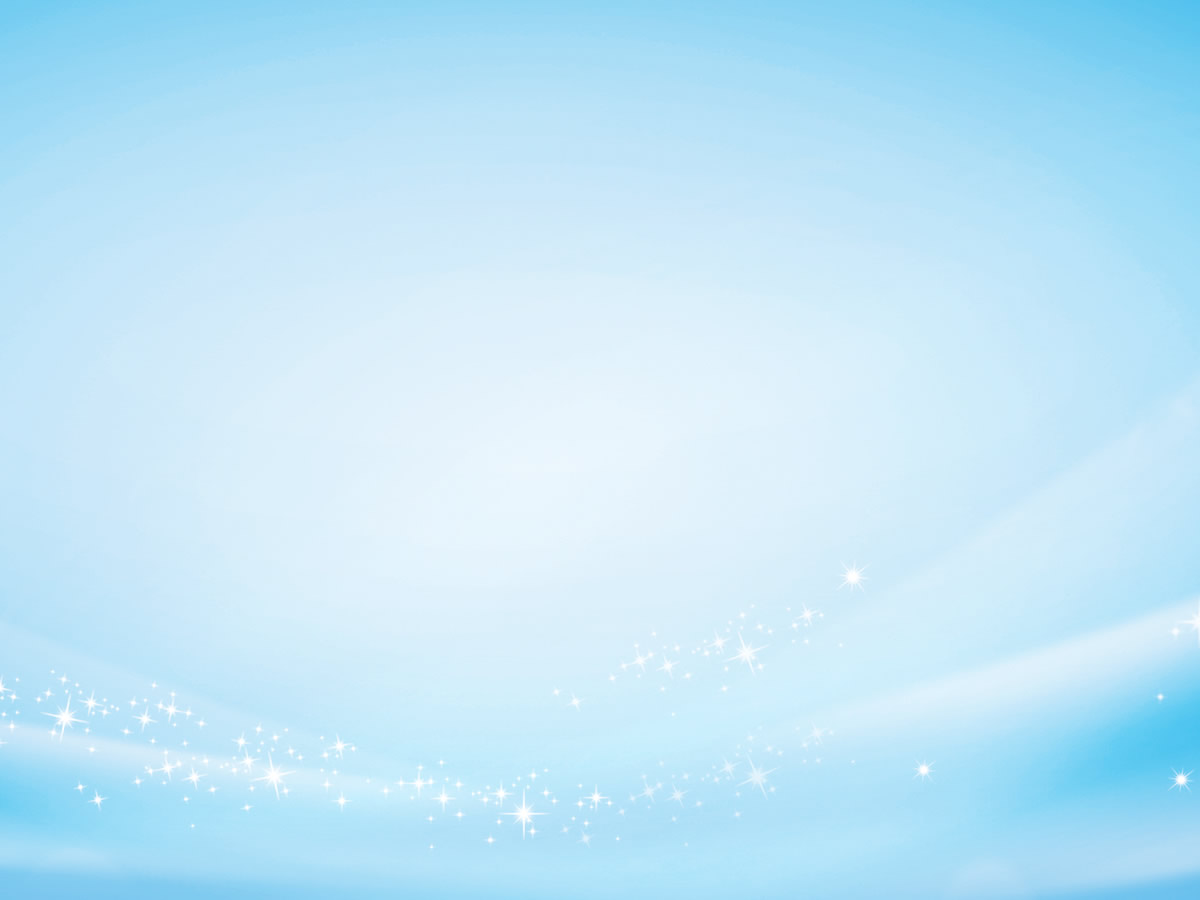 Bài tập 1: Chỉ ra và phân tích tác dụng của biện pháp tu từ nói quá trong những câu tục ngữ sau:
a. Đêm tháng năm chưa nằm đã sáng 
Ngày tháng mười chưa cười đã tối
chưa nằm đã sáng
chưa cười đã tối
Ở nước ta, vào tháng 5 âm lịch thì ngày dài đêm ngắn; tháng 10 âm lịch thì ngày ngắn đêm dài (kiến thức Địa lí) 
→ Tác dụng: Giúp hiểu được đặc điểm thời gian từng mùa dể sắp xếp mọi việc cho phù hợp
b. Ngày vui ngắn chẳng đầy gang
Ngày vui ngắn chẳng đầy gang
→ Tác dụng: Gợi cảm xúc tiếc nuối: khi vui cảm thấy thời gian chóng qua
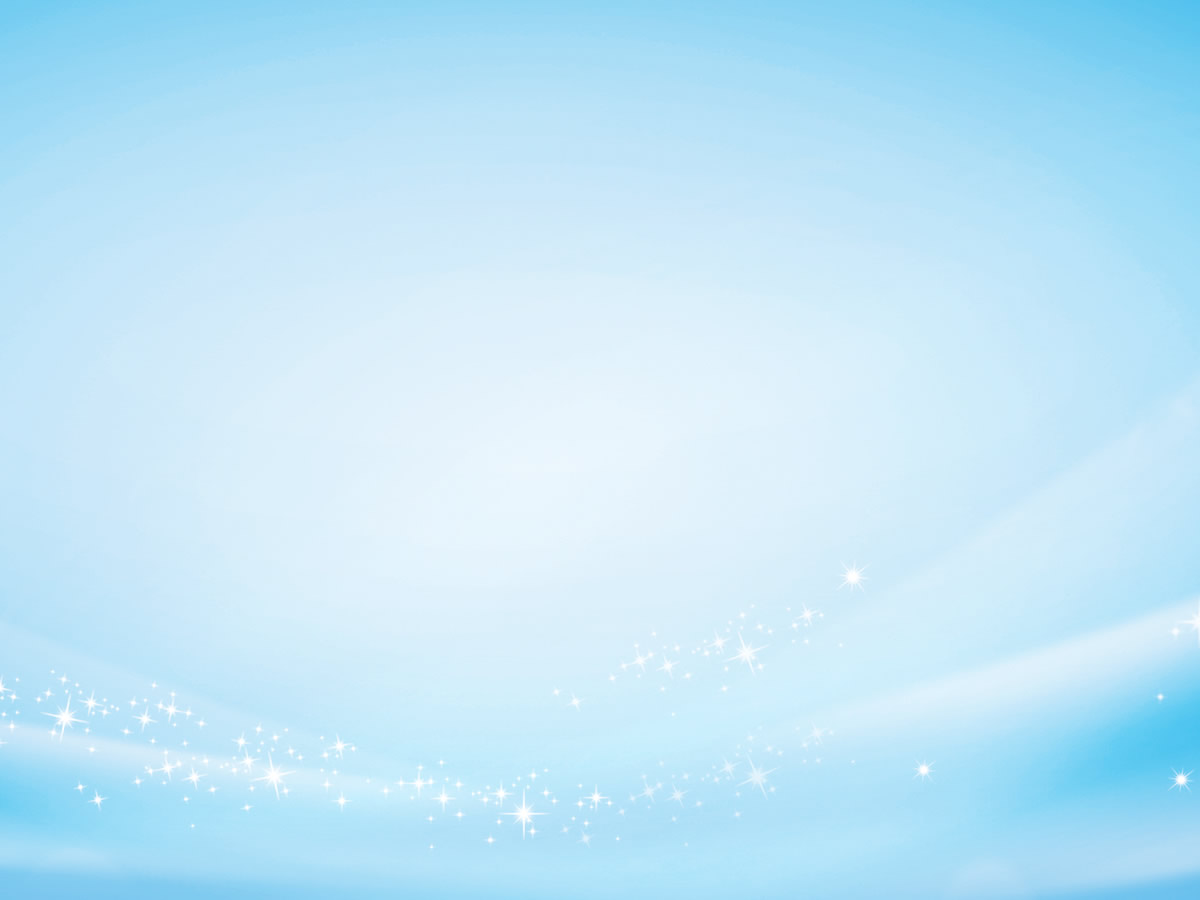 Bài tập 1: Chỉ ra và phân tích tác dụng của biện pháp tu từ nói quá trong những câu tục ngữ sau:
tát bể Đông cũng cạn.
c. Thuận vợ thuận chồng tát bể Đông cũng cạn.
→ Tác dụng: nói lên tầm quan trọng của sự hoà thuận vợ chông: khi đồng lòng thì dẫu việc khó đến đâu cũng làm được.
Bài tập 2: Cho biết trong những câu sau, câu nào là nói quá câu nào là nói khoác. Từ đó nêu sự khác nhau giữa nói khoác và nói quá.
a. Cày đồng đang buổi ban trưa 
Mồ hôi thánh thót như mưa ruộng cày.
→ Nói quá
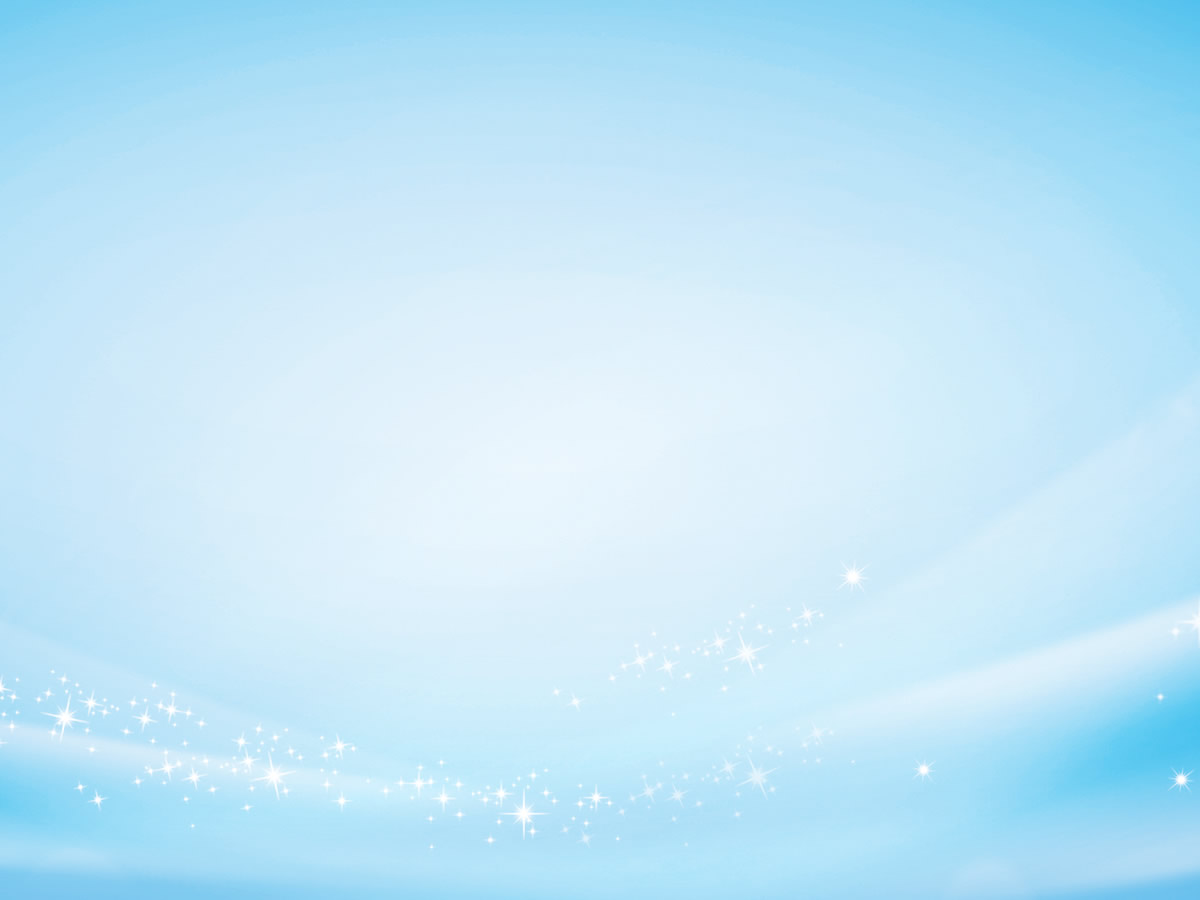 Bài tập 2: Cho biết trong những câu sau, câu nào là nói quá câu nào là nói khoác. Từ đó nêu sự khác nhau giữa nói khoác và nói quá.
b. Trời nóng quá mồ hôi nhỏ xuống ướt sũng cả sàn nhà.
→ Nói khoác
c. Sầu đong càng lắc càng đầy 
Ba thu dọn lại một ngày dài ghê
→ Nói quá
d. Bài văn này tôi chỉ làm vèo trong năm phút thế mà vẫn viết được ba trang.
→ Nói khoác
* Nhận xét:
- Nói quá: Là biện pháp tu từ phóng đại nhằm mục đích nhấn mạnh, gây ấn tượng, tăng sức biểu cảm.
- Nói khoác: Nhằm làm cho người nghe tin vào những điều không có thực, thường mang tính chất khoe khoang. Nói khoác là một trong những nét tính cách không tốt của con người
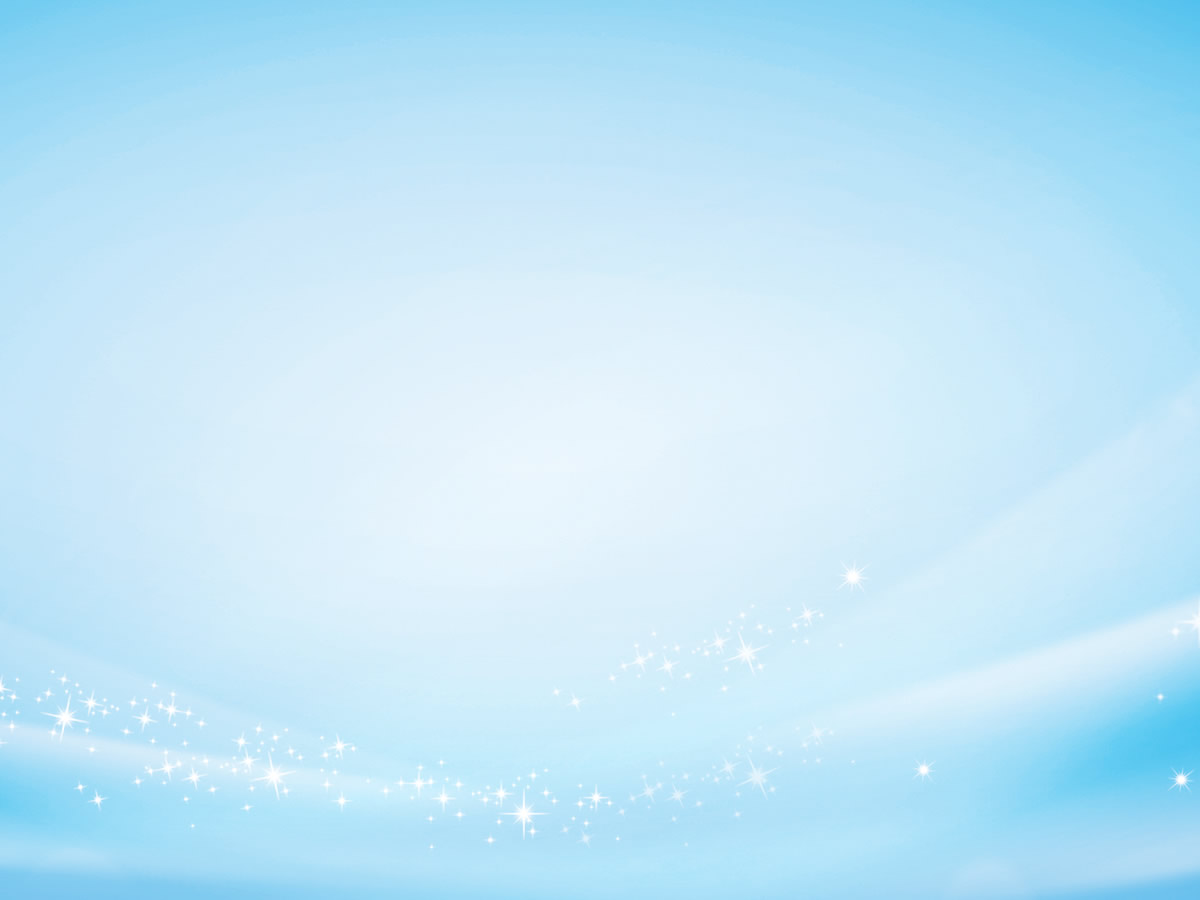 Bài tập 3: Hãy đặt 4 câu mỗi câu sử dụng một trong số các cụm từ có biện pháp tu từ nói quá sau đây:
→ Bài kiểm tra toán được 5 điểm khiến em buồn nẫu ruột.
a. Buồn nẫu ruột
b. Rụng rời chân tay
→ Nghe tin bà mất, tôi rụng rời chân tay.
→ Nghe Nam kể chuyện hài, cả lớp được một trận cười vỡ bụng.
c. Cười vỡ bụng
d. Mệt đứt hơi
→ Tôi mệt đứt hơi  khi vừa chạy xong 100 mét.